Metagenomika – Zpracování a assembly celometagenomových (shotgun) dat
Mgr. Ing. Karel Sedlář
Celometagenomová sekvenace
Jak můžeme efektivně sestavit kontigy, které je možné fylogeneticky zaškatulkovat?
Jak poznáme ke kterému genomu čtení patří?
Celometagenomová sekvenace
laboratorní metody se vyvíjí velmi rychle, přičemž vyžadují neustálý vývoj nových výpočetních metod, který ale probíhá se zpožděním
„wet-lab“ metody pro získání metagenomických (MG) a metatranskriptomických dat (MT) jsou formalizované a reprodukovatelné
„dry-lab“ metody v tomto ohledu zaostávají, formalizace postupů je složitá
výpočetně velmi náročné problémy, často neřešitelné deterministicky
Základní přístupy
metody pro zpracování surových dat (čtení):
závislé na referenci × nezávislé na referenci
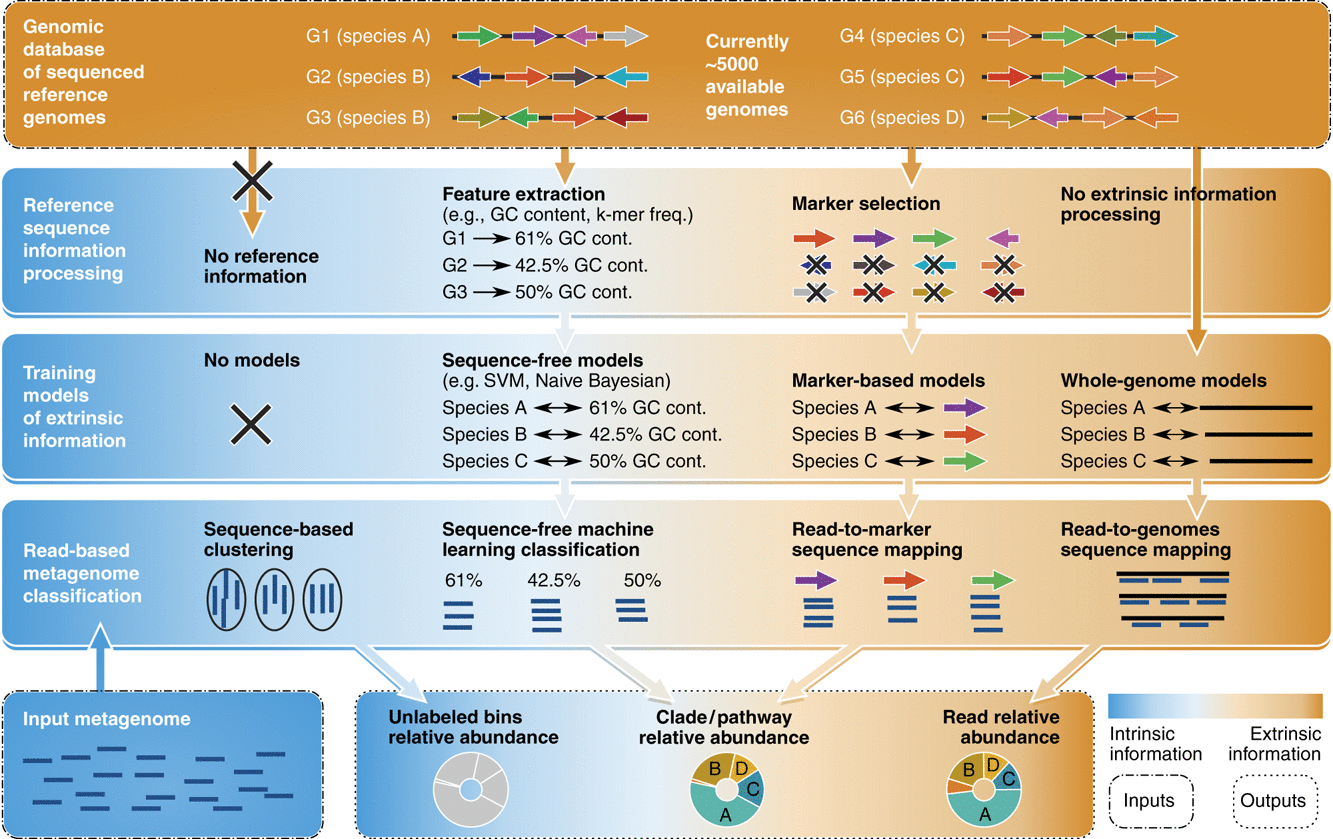 Metody závislé na referenci
založené na přímém mapování či zarovnávání čtení k referenčním databázím
4-6 x 1030 prokaryot
GenBank assembly prokaryotních
     genomů: 68 450
kompletních jen 5282
srovnávání s databází je pomalé
i pro lidský střevní mikrobiom stále chybí
     reference pro 43 % genomů
výsledek: relativní abundance čtení
     v jednotlivých skupinách
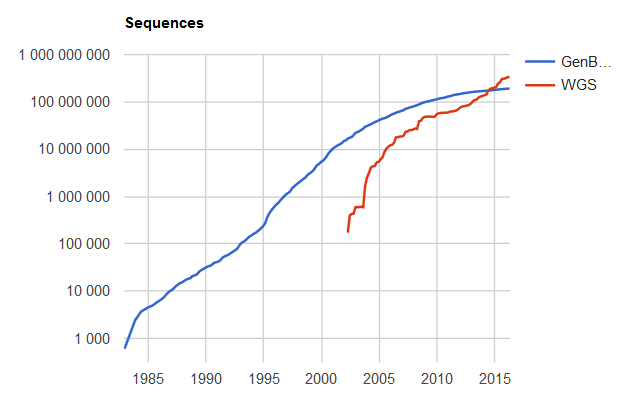 GenBank: 193 739 511
WGS: 338 922 537
Metody závislé na referenci
nemusí data nutně porovnávat s celými sekvencemi, ale jen s markerovými subsekvencemi (třeba vybranými geny)
srovnání je tak časově méně složité
může probíhat 2 způsoby:
porovnává samostatná čtení jako celé sekvence
porovnává profilovou informaci ze čtení (př. počty specifických k-merů)
důležitým parametrem je délka porovnávaných sekvencí → vhodnější pro dlouhá čtení
vhodné spíše pro MT než pro MG
výsledek: relativní abundance drah/taxonomických skupin
Metody závislé na referenci
nástroje pracující s vybranými geny:
AMPHORA (31 vybraných genů)
MetaPhyler (navíc geny pro doménu Archea)
AMPHORA2 (navíc geny pro doménu Archea)
MetaPhlAn (různé geny pro různé vývojové větve)

nástroje pracující s celými sekvencemi:
BLASTN
BowTie2
BWA
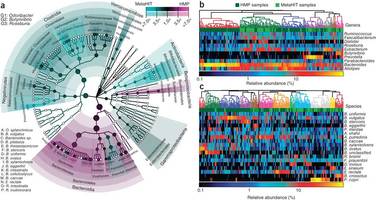 Metody nezávislé na referenci
nevyžadují apriorní znalost → využijí i čtení, která patří dosud nepopsaným genomům
může opět pracovat s celými sekvencemi nebo profilovou informací
(mezi)výsledek: relativní abundance skupin podobných, neidentifikovaných sekvencí
umožní sestavení delších sekvencí (kontigů), které jsou teprve následně identifikovány
vyžaduje de novo assembly dat, často několika krokovou s postupnou klasifikací vznikajících kontigů
Metody nezávislé na referenci
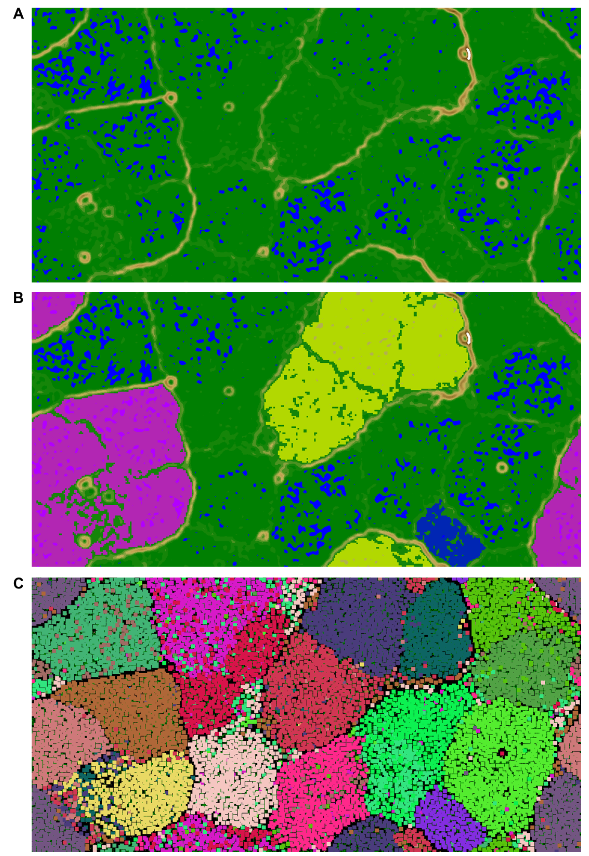 SOM (samoorganizační mapy)
založené na zpracování počtů k-merů a následné redukci dimenzionality
původní dimenzionalita je daná délkou k-meru: 4k
pro k-mery délky 5 nukleotidů je to 45 = 1024
Metody nezávislé na referenci
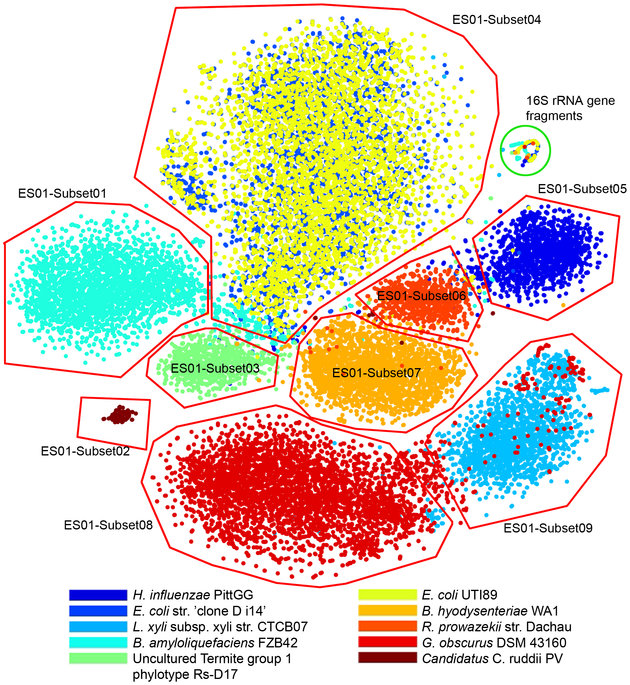 VizBin
založené také na zpracování počtů k-merů a následné redukci dimenzionality pomocí BH-SNE (Barnes-Hut Stochastic Neighbor Embedding) 
používá k-mery délky 4 nukleotidů, původní dimenzionalita je to 44 = 256
redukce do 2D
problém je automatické shlukování
Metody nezávislé na referenci
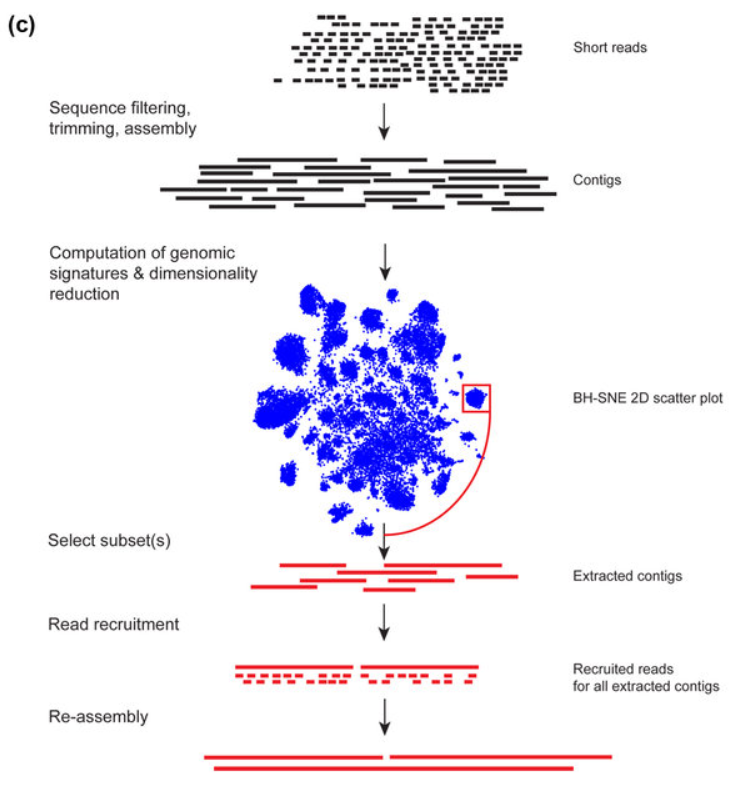 využití v kombinaci s de novo assembly
de novo assembly
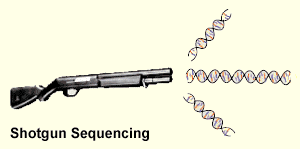 shotgun data
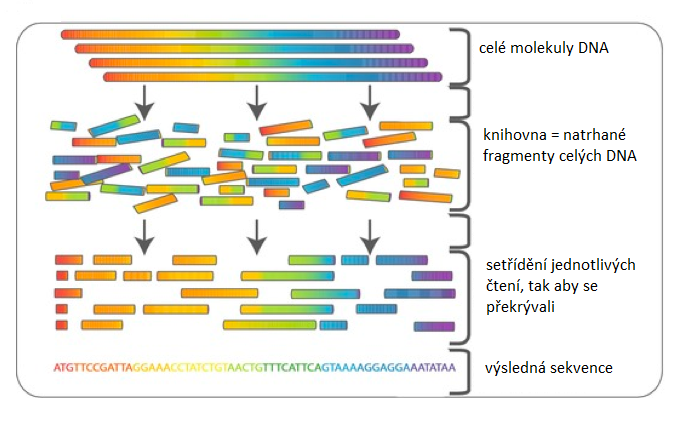 de novo assembly
de novo assembly je odjakživa jedním z hlavních problémů bioinformatiky
problematická i pro data jednoho konkrétního genomu, natož při zpracování shotgun metagenomů
kvůli výpočetní náročnosti není možné použít dynamické programování (nw, sw, clustal)
velké množství algoritmů, chybí celkové srovnání, celý obor se rychle vyvíjí 
zásadní roli hraje délka čtení → čím delší čtení, tím delší kontigy sestavíme při nižší coverage
de novo assembly
znakové metody

grafové metody
OLC grafy
de Bruijn grafy
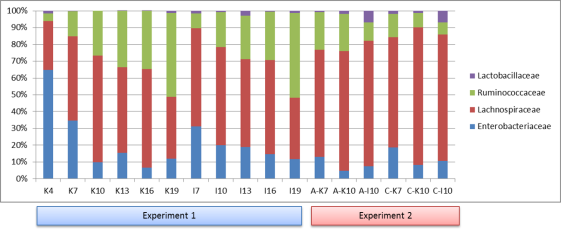 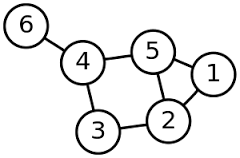 de novo assembly
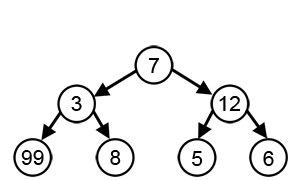 znakové metody
greedy extension algoritmy (hladové algoritmy)
„hladový“ algoritmus spojuje jedno čtení s druhým, tak aby bylo dosaženo co největšího překryvu, skončí když už nelze připojit další
největší překryv neznamená vždy nejlepší řešení
tendence poskytovat sub-optimální řešení
dobré pro malé genomy a krátká čtení
vyšší nárok na operační paměť počítače
v metagenomice v praxi nepoužitelné
nástroje: SSAKE, VCAKE
*Graf
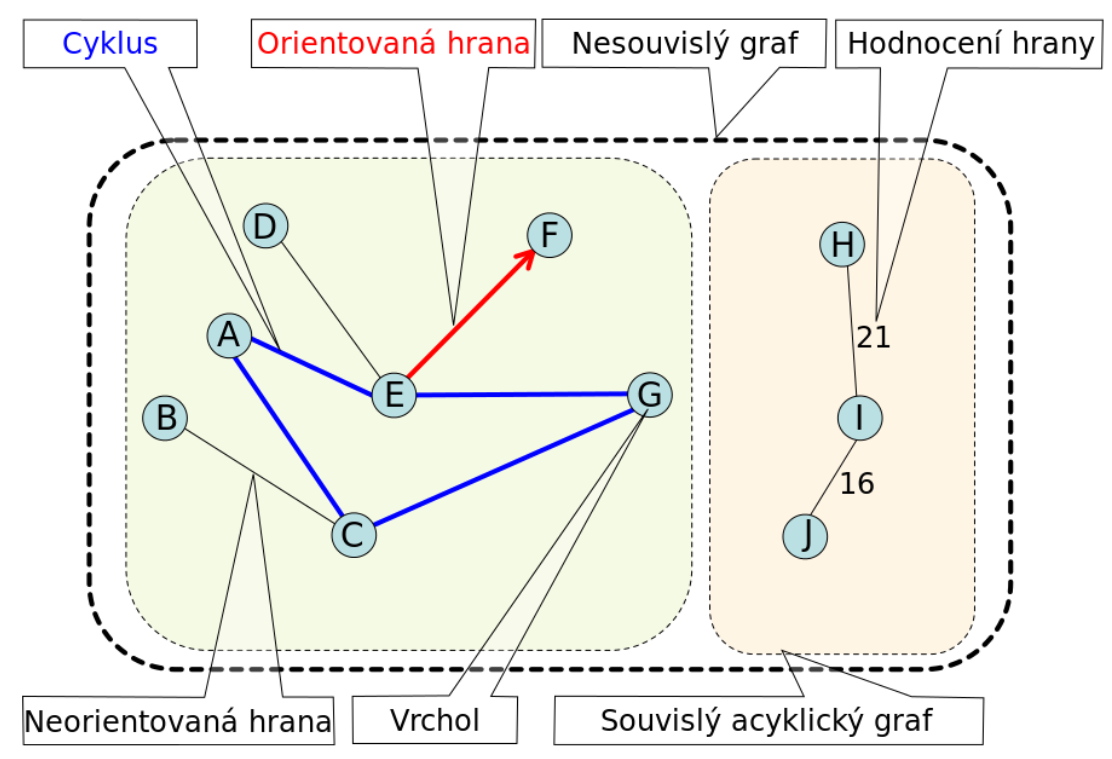 de novo assembly – grafové m.
OLC (overlap layout concensus)
graf je vygenerován s použitím čtení a jejich překryvů
vrcholy (uzly) jsou jednotlivá čtení
hrany mezi vrcholy reprezentují překryv čtení
hledá se Hamiltonovská cesta (každý uzel je navštíven jednou)
vhodné především pro delší čtení
metagenomická data jsou velmi komplexní, což znesnadňuje výpočet, který je u OLC náročnější
nástoje: Edena, Newbler (454 data), SMRT Analysis (PacBio data)
de novo assembly – grafové m.
de Bruijn graf
graf je vygenerován s použitím čtení a jejich překryvů přesně naopak než u OLC
vrcholy (uzly) jsou překryvy
hrany mezi vrcholy reprezentují unikátní sekvenci každého čtení
hledá se Eulerovský tah (každá hrana ke navštívena jednou)
vhodné pro krátká čtení a komplexní genomy
délka překryvu je jeden z předem volených parametrů → umožňuje efektivnější algoritmus pro výpočet, na druhou stranu může vynechat některé překryvy
některé sestavují graf pro více různých délek překryvů
nástroje: MetAMOS, SOAPdenovo, MetaVelvet, Meta-IDBA…
de novo assembly
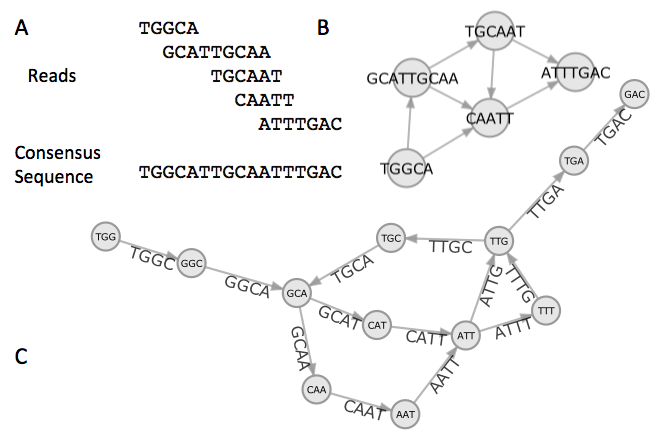 hodnocení kvality assembly
N50
něco jako medián, ale je daná větší váha delším kontigům (~vážený medián)
N50 = 100 000 bp znamená, že alespoň polovina bází v assembly je obsažena v kontizích o délce alespoň 100 000bp
používají se i další obdobné deskriptory, další nejčastější je N90, N75
L50
udává počet kontigů jejichž součet délek splňuje podmínku N50
hodnocení kvality assembly
co-assembly
assembly založená na kombinaci MG a MT dat
IMP: pipeline pro reprodukovatelnou integrovanou analýzu spojených metagenomických a metatranskriptomických dat
umožňuje jak odhad abundance populací, tak aktivity celé komunity
reference-independent → využívá maximum dat
IMP
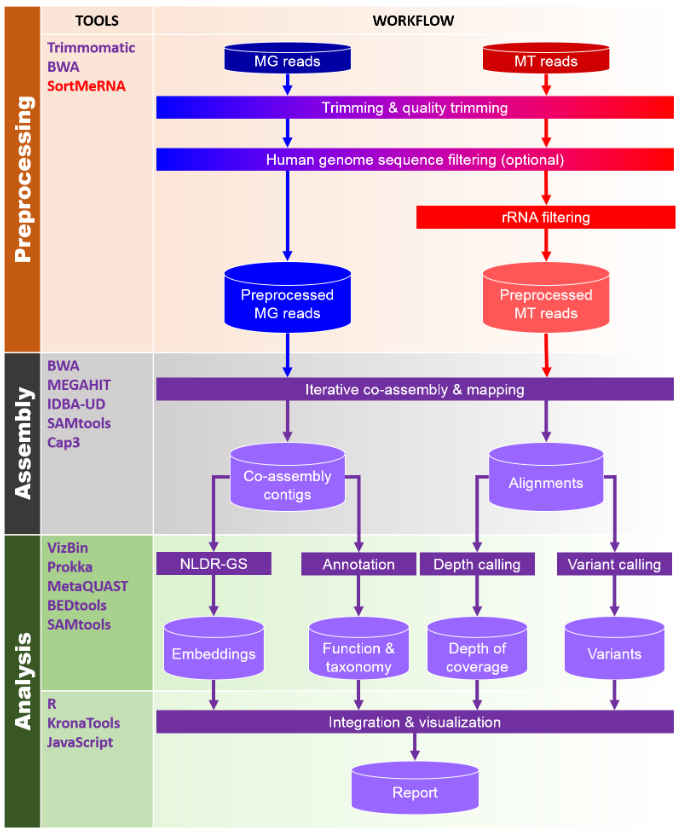 IMP
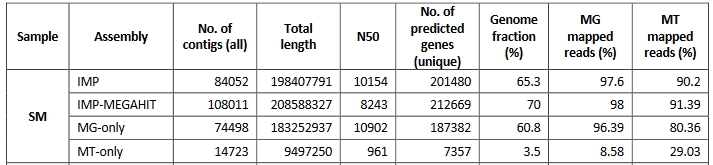 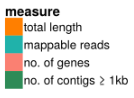 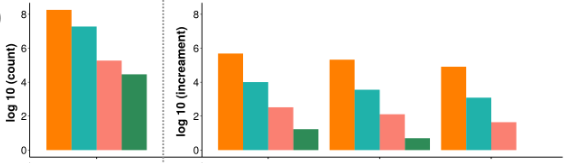 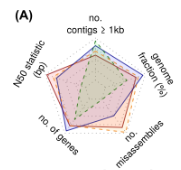 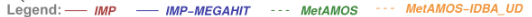 VizBin
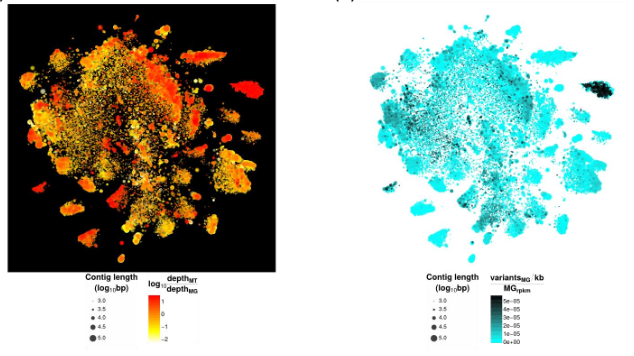